Образование славянских государств
Урок № 8 по истории
План урока:
Великое переселение народов и расселение славян
Занятия и образ жизни славян
Возникновение славянских государств:
-Болгарское государство
-Великоморавская держава
-Чешское и Польское государства
Деятельность Кирилла и Мефодия
Западные: поляки, чехи, словаки
Расселение славян
С древнейших времен в Прибалтике, в Центральной и Восточной Европе, к востоку от германцев, жили славяне.
Восточные: русские, украинцы, белорусы
В VI веке славяне занимали обширные пространства от Балтийского моря на севере до Дуная и Черного моря на юге.
Южные: болгары, сербы, хорваты
3 ветви славян
[Speaker Notes: Основную информацию выступающей группы остальные обучающиеся фиксируют в тетрадях.]
Занятия и образ жизни славян
Основные занятия славян:
земледелие (пшеница, рожь),
скотоводство (разведение свиней), 
ремесла 
бортничество (сбор меда диких пчел и воска)
Славяне селились по берегам рек, которые были лучшими «дорогами», и вели торговлю.
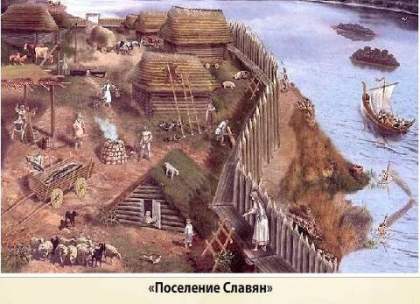 [Speaker Notes: Основную информацию выступающей группы остальные обучающиеся фиксируют в тетрадях.]
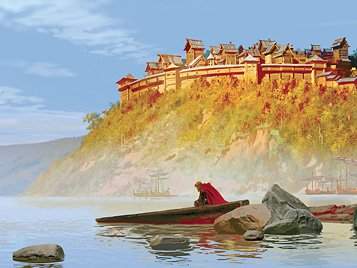 Занятия и образ жизни славян
Славяне делились на множество племен. Все важные вопросы в племени решало народное собрание — вече.
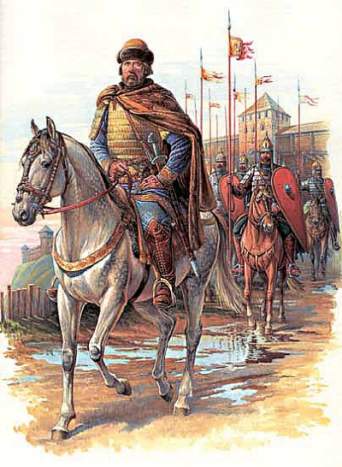 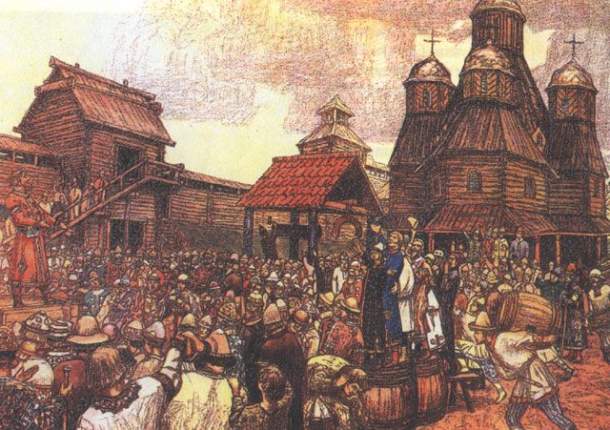 Во главе племен стояли военные вожди - князья. У них в подчинении были конные дружины. Совершая набеги и нападения на соседей, князья и их дружинники захватывали рабов-пленников, скот, различные ценности.
[Speaker Notes: Основную информацию выступающей группы остальные обучающиеся фиксируют в тетрадях.]
Болгарское государство
Границы – нижнее течение р. Дунай, к северу от Балканского хребта. Завоеваны кочевниками – болгарами, которые растворились среди славян. При князе Борисе в 865г. Приняли христианство от Византии.
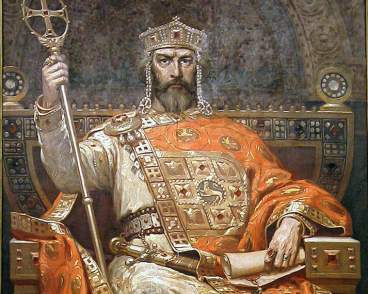 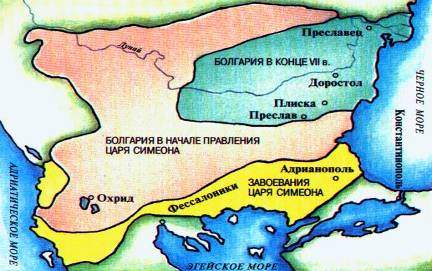 Выдающимся правителем Болгарии был князь Симеон. Он был образованным, энергичным, честолюбивым, мечтал о подчинении всего Балканского полуострова, о захвате императорского трона Византии.
[Speaker Notes: Основную информацию выступающей группы остальные обучающиеся фиксируют в тетрадях.]
Великоморавская держава
В первой половине IX века в долине реки Моравы возникло государство западных славян — Великоморавская держава. 
Сначала оно подчинялось франкам, а после распада империи Карла Великого — Германии. Князья платили ей дань и приняли христианство от немецких епископов.
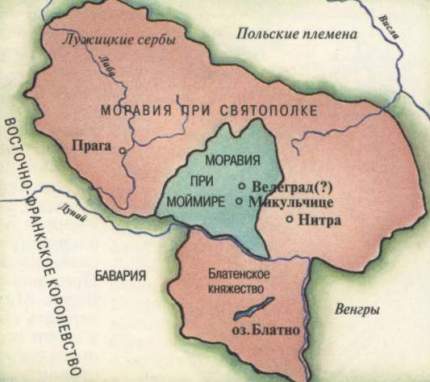 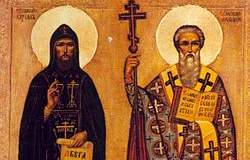 Но затем Великоморавская держава добилась независимости и вступила в борьбу с Германией. Для борьбы с Германией один из моравских князей заключил против нее союз с Византией.
[Speaker Notes: Основную информацию выступающей группы остальные обучающиеся фиксируют в тетрадях.]
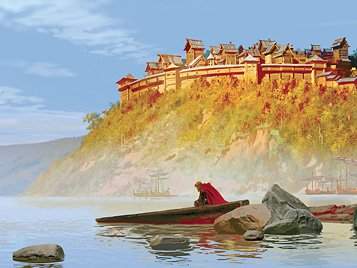 Великоморавская держава
Первыми славянскими просветителями стали ученые монахи — болгары из Византии братья Кирилл и Мефодий.
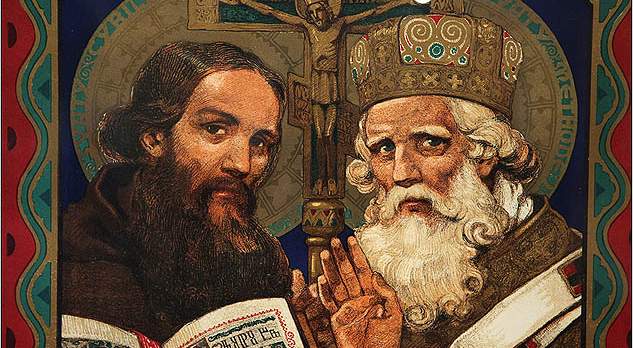 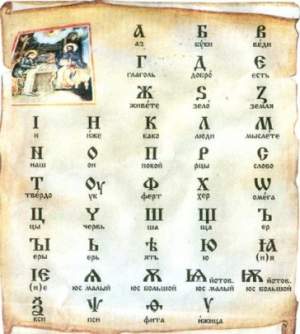 В 863 году братья были направлены в Великоморавскую державу. Перед отъездом Кирилл на основе греческого алфавита создал славянскую письменность. 
В Моравии братья построили храмы, открыли школу для подготовки священников из местных жителей.
[Speaker Notes: Основную информацию выступающей группы остальные обучающиеся фиксируют в тетрадях.]
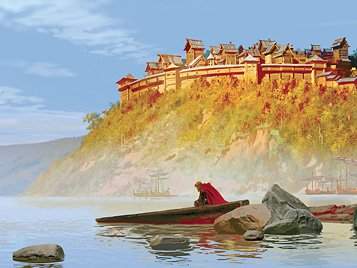 Распад Великоморавской державы
Длительная борьба с королями Германии ослабила Велико-моравскую державу. Пользуясь этим, венгры в 906 году нанесли ей поражение и захватили часть ее земель. Великоморавская держава распалась.
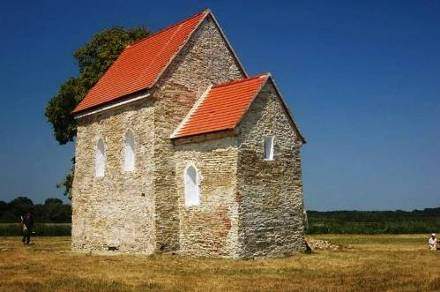 Единственный сохранившийся памятник Великоморавской державы
[Speaker Notes: Основную информацию выступающей группы остальные обучающиеся фиксируют в тетрадях.]
Образование Чехии и Польши
Из распавшейся Великоморавской державы выделилось Чешское государство. В первой половине X века при поддержке знати князья чешского племени, которое проживало около города Праги, объединили под своей властью другие племена.
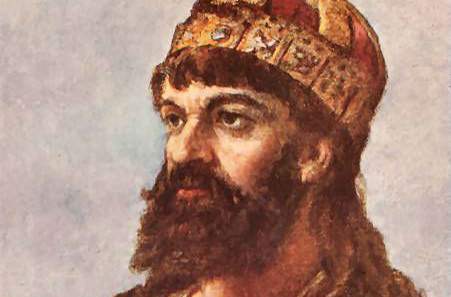 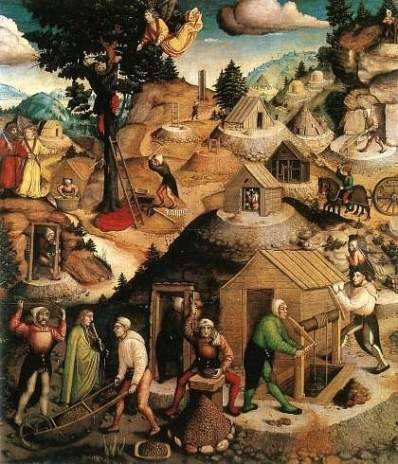 Во второй половине X века польский князь Мешко I (960-992) подчинил себе племена, обосновавшиеся вдоль реки Вислы. Он положил начало Польскому государству.
Образование Чехии и Польши
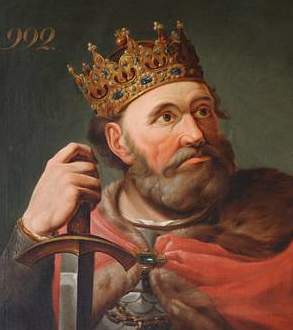 Объединение Польши завершилось в годы правления Болеслава I Храброго (992-1025). Ему удалось присоединить южные польские земли. В город Краков была перенесена столица Польши. Болеславу I на время удалось захватить Чехию с Прагой, но вскоре Чехия освободилась от его власти.
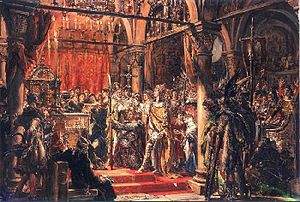 Коронация
Болеслава I Храброго
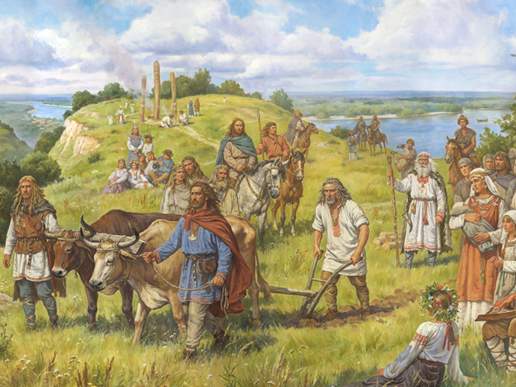 СПАСИБО ЗА ВНИМАНИЕ!
Использованные источники:
http://uchitelya.com/istoriya/49723-prezentaciya-obrazovanie-slavyanskih-gosudarstv-6-klass.html